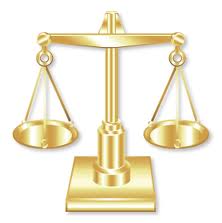 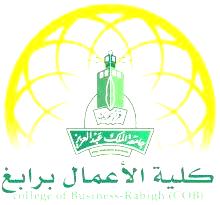 وزارة التعليم العالي
جامعة الملك عبد العزيز
كلية الأعمال برابغ
قسم القانون
قانون الأعمال ((BLA251
المحاضرة الثانية
(تعليم عن بعد)
أ.حسام إبراهيم فلاتة
أ.حسام إبراهيم فلاتة
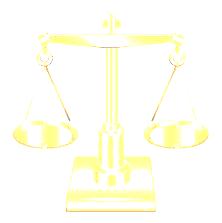 التمييز بين الاعمال التجارية والمدنية
الاعمال التجارية الأصلية وتنقسم إلى : 
  أ- الأعمال التجارية المنفردة  ب- الأعمال التجارية بالمقاولة.

 الأعمال التجارية بالتبعية .

 الأعمال التجارية المختلطة .
أ.حسام إبراهيم فلاتة
الأعمال التجارية الأصلية
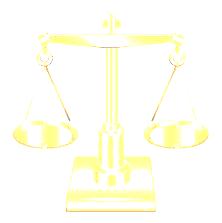 الأعمال التجارية المنفردة :
 - تعريف :  الأعمال التجارية المنفردة هي الأعمال التي تعد تجارية ولو وقعت لمرة واحدة وبغض النظر عن صفة الشخص القائم بها وتشمل :
 الشراء لأجل البيع أو التأجير
 الأوراق التجارية
أعمال الصرف والبنوك
السمسرة وأعمال التجارة البحرية.
أ.حسام إبراهيم فلاتة
الأعمال التجارية الأصلية
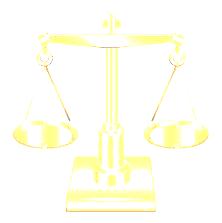 الأعمال التجارية المنفردة:
الشراء لأجل البيع او التأجير:
 - يشترط توفر اربع شروط لكي يعد العمل تجارياً هي: 
 أن يكون هناك شراء
 أن يرد الشراء على منقول
 أن يكون هناك إعادة بيع
 أن تهدف عملية البيع إلى تحقيق الربح
أ.حسام إبراهيم فلاتة
الأعمال التجارية الأصلية
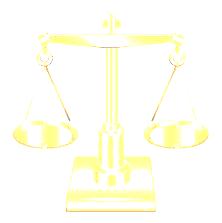 الشراء لأجل البيع او التأجير:
  - يترتب على تطبيق هذه الشروط النتائج التالية: 
  أولاً: استبعاد المسائل التي لم يسبقها شراء من دائرة الأعمال التجارية. 
  ثانياً: استبعاد المسائل المتعلقة بالاستغلال الزراعي، والثروات الطبيعية والإنتاج الفكري، والفني والمهن الحرة، وأعمال الحرفيين من دائرة الأعمال التجارية وذلك بسبب عدم توفر شرط الشراء في هذه المسائل. 
  ثالثاً: استبعاد العقود المتعلقة بالعقارات، والجمعيات الخيرية من نطاق الأعمال التجارية وذلك بسبب عدم ورود هذه المسائل على أموال منقولة، فضلاً عن عدم توفر شرط تحقيق الربح.
أ.حسام إبراهيم فلاتة
الأعمال التجارية الأصلية
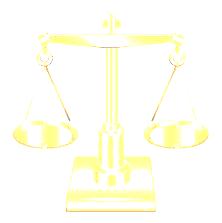 ثانياً: الأوراق التجارية: 
تعرف الأوراق التجارية بأنها محررات مكتوبة وفقاً لأوضاع نظامية محددة وتتضمن بيانات معينة قابلة للتداول بالطرق التجارية وتمثل حقاً محله مبلغاً من النقود مستحق الوفاء بمجرد الاطلاع أو في ميعاد معين أو قابل للتعيين.
1- الكمبيالة     2- السند لأمر    3- الشيك
أ.حسام إبراهيم فلاتة
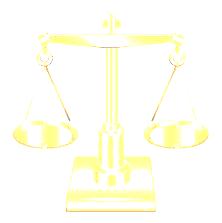 الأعمال التجارية الأصلية
الأوراق التجارية:
- الكمبيالة تعد جميع العمليات المتعلقة بتحرير الكمبيالة تجارية بغض النظر عن صفة محررها (سواء كان تاجراً أم مدنياً) أو طبيعة العملية (سواء كانت مدنية أو تجارية) التي حررت من أجلها. كما أن الكمبيالة تعد من قبيل عمليات البنوك.
-  الشيك والسند الأذني لا يعدا تجاريين إلا إذا انصبَّ تحريرهما على عملية تجارية (مثل الشراء لأجل البيع) ولا أثر لصفة المحرر على تجارية الورقة.
أ.حسام إبراهيم فلاتة
الأعمال التجارية الأصلية
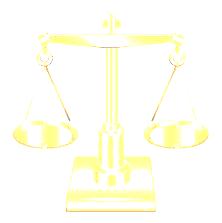 ثالثاً: عمليات البنوك: 
 - هي الأعمال المتعلقة بالصرف والائتمان والأوراق المالية كالأسهم والسندات والقروض والتمويل وعمليات البورصة وفتح الحسابات والاعتمادات وقبول الودائع وتأجير الخزائن الحديدية.
 - سؤال : ما مدى تجارية هذه الأعمال من الأعمال التجارية الأصلية لأنها تهدف إلى تحقيق الربح وبها وساطة في تداول الثروات؟
أ.حسام إبراهيم فلاتة
الأعمال التجارية الأصلية
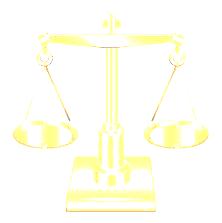 الجواب : 
بالنسبة للبنك يعتبر العمل تجاري , أما بالنسبة للعميل، فالعمل يعتمد على صفة صاحبه فإذا قام به تاجر ولحاجات تجارته فإنه يكن عملاً تجارياً بالتبعية كفتح حساب بنكي لمشروعه التجاري أو اقتراض مبلغ مالي من البنك بغرض سداد ديون تجارية أو تمويل مشروع تجاري.
أ.حسام إبراهيم فلاتة
الأعمال التجارية الأصلية
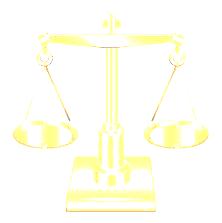 رابعاً: عقود السمسرة: تعرف السمسرة بأنها التقريب بين طرفي العقد مقابل أجر يكون عادة نسبة مئوية من قيمة العقد، فالسمسار ليس طرفاً في العقد وإنما هو وسيط يستحق عمولته بمجرد إتمام الصفقة ولا يتحمل أي التزام قد يرتبه العقد على طرفيه.
ويعد عمل السمسار تجارياً بغض النظر عن صفة الشخص القائم بالعملية أو طبيعة العملية التي توسط في إبرامها والسبب في هذه التجارية هو صريح نظام المحكمة التجارية فضلاً عن أنه تطبيقاً لنظرية التداول يعد وسيطاً في تداول الثروات.
أ.حسام إبراهيم فلاتة
الأعمال التجارية الأصلية
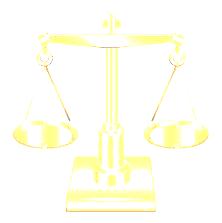 خامساً: الأعمال التجارية البحرية: 
  - هي الأعمال المتعلقة بإنشاء السفن التجارية أو الشراعية وجميع الأعمال المتعلقة بها من إصلاح أو بيع أو شراء أو استئجار أو تأجير أو بيع أو شراء الأدوات اللازمة لها واستخدام الملاحين والقروض البحرية والتأمين البحري على السفينة والبضائع وكافة المسائل المتعلقة بالتجارة البحرية.
أ. حسام  إبراهيم فلاتة
الأعمال التجارية الأصلية
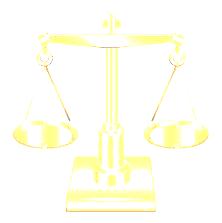 ب – عن طريق المقاولة: يقصد بالمقاولة قيام شخص بنشاط تجاري في شكل مشروع منظم له مقومات مادية وبشرية بقصد تحقيق الربح، تعتمد الأعمال التجارية بطريق المقاولة على النظرية الشخصية التي تعتمد بالشخص القائم بالعمل، بحيث يكتسب العمل الصفة التجارية إذا صدر من مشروع مما يعني احتراف صاحبه لحرفة التجارة، بخلاف الأعمال التجارية المنفردة التي تقوم على أساس النظرية الموضوعية التي تعتد بطبيعة العمل لا بشخص القائم به لإضفاء الصفة التجارية على العمل.
أ.حسام إبراهيم فلاتة
الأعمال التجارية الأصلية
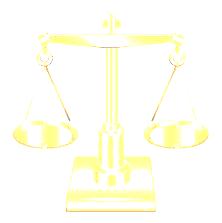 عن طريق المقاولة:
 نص نظام المحكمة التجارية على مجموعة من المقاولات التي تعد أعمالاً تجارية وهي على التفصيل التالي:
مقاولة الصناعة    2- مقاولة التوريد  3- الوكالة بالعمولة
 4- مقاولة النقل  5- مقاولة محلات ومكاتب الأعمال
 6- مقاولة البيع بالمزاد العلني    7.مقاولة إنشاء المباني
أ.حسام إبراهيم فلاتة
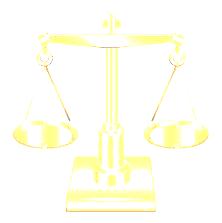 الأعمال التجارية الأصلية
أولاً: مقاولة الصناعة: يقصد بالصناعة "تحويل المواد الأولية أو نصف المصنوعة إلى سلع نصف مصنعة أو تامة الصنع بحيث تكون صالحة لإشباع حاجات الإنسان"، وكذلك كل تعديل يزيد من قيمة الأشياء، ومن أمثلة ذلك صناعة الآلات والأثاث والنسيج والحديد وتكرير البترول. 
تعتبر مقاولة الصناعة تجارية للأسباب التالية :
   1- من قبيل الأعمال التجارية   2- توفر الشراء لأجل البيع
3- توفر عنصر الربح           4 – توفر عنصر المضاربة
أ.حسام إبراهيم فلاتة
الأعمال التجارية الأصلية
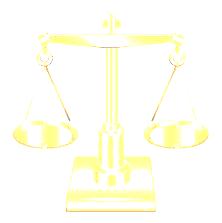 استثناء من مقاولة الصناعة !!
ولا يعد تجارياً عمل الحرفي كالنجار والحداد والسباك, والسبب في عدم تجارية أعمال الحرفي يعود للآتي: 
  1- عدم توفر شرط المقاولة (المشروع). 
  2- عدم توفر شرط الشراء فعمله لا يعدو مجرد استغلال لنشاطه ومهاراته اليدوية. 
  3- عدم مساهمته في تداول الثروات أو المضاربة على استخدام جهد العمال والآلات كما أنه لا يهدف إلى تحقيق الربح.
أ.حسام إبراهيم فلاتة
الأعمال التجارية الأصلية
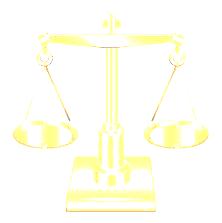 ثانياً: مقاولة التوريد: هو عقد يتعهد بمقتضاه شخص بتقديم خدمات أو أشياء أو عمال لمصلحة شخص آخر بصورة منتظمة ومستمرة لفترة زمنية (سنة مثلاً) مقابل أجر يدفعه المتعهد للمورد. ومن أمثلته توريد الغاز والكهرباء للمستهلكين وتوريد الأغذية أو الملابس للمدارس والمستشفيات.
أ.حسام إبراهيم فلاتة
الأعمال التجارية الأصلية
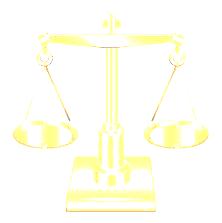 ثالثاً: الوكالة بالعمولة: 
يعرف الوكيل بالعمولة على أنه الشخص الذي يقوم بعمل قانوني باسمه الخاص لحساب موكله (الأصيل) مقابل أجر يسمى العمولة، ومن أمثلته: الوكيل الذي يبرم عقد النقل لحساب شركات النقل كمكاتب السفر السياحية. 
 أعمال الوكيل بالعمولة تعد تجارية دائماً بصرف النظر عن طبيعة العملية التي يعقدها الوكيل بالعمولة فهي تستمد الصفة التجارية من العمولة إضافة إلى التوسط في تداول الثروات.
أ.حسام إبراهيم فلاتة
الأعمال التجارية الأصلية
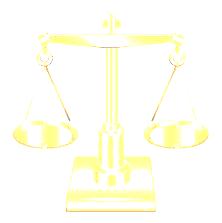 رابعاً: مقاولة النقل: 
يعرف عقد النقل بأنه هو العقد الذي يتعهد بمقتضاه شخص يسمى "أمين النقل" بنقل أشخاص أو أشياء من مكان لآخر مقابل أجر متفق عليه. 
وتعد الأعمال التي يقوم بها الناقل تجارية لأنها تعد من قبيل الأعمال التجارية بطريق المقاولة كما أنها تتضمن معنى الوساطة وتهدف إلى تحقيق الربح. 
وأعمال الناقل تعد تجارية بغض النظر عن وسيلته أو الشخص القائم به أي سواء كان القائم بالنقل مؤسسة عامة كالخطوط السعودية أو شركة خاصة.
أ.حسام إبراهيم فلاتة
الأعمال التجارية الأصلية
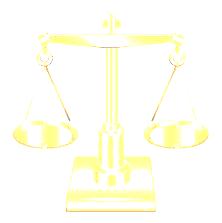 خامساً: مقاولة محلات ومكاتب الأعمال: 
تعرف المكاتب التجارية بأنها المكاتب التي تقوم بخدمات متنوعة للجمهور مقابل أجر، من أمثلة المكاتب التجارية مكاتب تحصيل الديون واستخراج الرخص واستخراج براءات الاختراع والتخليص الجمركي. نصت الفقرة (ب) من المادة الثانية من نظام المحكمة التجارية على أنه يعتبر من الأعمال التجارية كل ما يتعلق بالمحلات والمكاتب التجارية. 
الأصل أن الأعمال التي تقوم بها المكاتب التجارية لا تعد بطبيعتها تجارية لأنها لا تتعلق بتداول الثروات وهي بمثابة بيع أو تأجير للجهد والخبرة الشخصية، ولكن استثناءً صبغها المشرع بالصبغة التجارية لاحتراف موضوع النشاط (وجود مقاولة).
أ.حسام إبراهيم فلاتة
الأعمال التجارية الأصلية
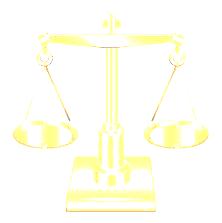 سادساً: مقاولة البيع بالمزاد العلني: 
هي المحلات التي يجري فيها بيع المنقولات أو البضائع المملوكة للغير سواء كانت جديدة أو مستعملة ويرسى البيع فيها لمن يقدم عطاءً (ثمناً) أعلى وتتقاضى هذه المحلات أجر يكون عادة نسبة مئوية تستقطع من ثمن المبيع، ويعد البيع بالنسبة لصاحب المحل تجارياً بسبب تصريح المادة 2/ب من نظام المحكمة التجارية.
س / ماذا لو كانت البضاعة مملوكة لصحب المحل نفسه ؟؟
أ.حسام إبراهيم فلاتة
الاعمال التجارية الأصلية
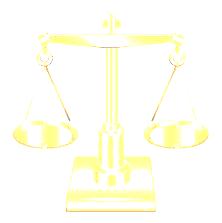 سابعاً: مقاولة إنشاء المباني: 
  - يقصد بها الأعمال المتعلقة بإنشاء المباني وترميمها وإنشاء الطرق والجسور ومد القنوات والسكك الحديدية، تعد تجارية إذا تعهد المقاول (صاحب المؤسسة) بتوريد المؤن والأدوات اللازمة لأعمال البناء أو تعهد المقاول بتقديم العمال فقط، ففي الحالة الأولى يكون العمل تجارياً لأن عمل المقاول يعد شراء لأجل البيع أي شراء الأدوات وتقديم المؤن ومن ثم بيعها في شكل مبنى، أما السبب في تجارية العمل في الحالة الثانية فيعود إلى تحقيق الربح من خلال المضاربة على عمل العمال أي الحصول على ثمرة جهدهم.
أ.حسام إبراهيم فلاتة
الأعمال التجارية بالتبعية
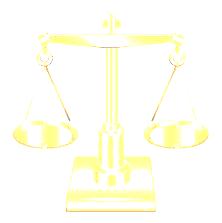 الأعمال التجارية بالتبعية هي أعمال مدنية بطبيعتها، ولكنها تكتسب الصفة التجارية بسبب صدورها من تاجر لحاجات تجارته.
 فمصدر تجارية هذه الأعمال ليس في طبيعتها وإنما في مهنة القائم بها، أي أن المهنة تؤثر في الأعمال التابعة لها وتكسبها صفتها، فالتاجر الذي يشتري سيارات لنقل البضائع إلى العملاء أو يشتري الأثاث والمهمات اللازمة للمتجر إنما يشتري للاستهلاك أو بقصد إعادة البيع، ومع ذلك تكتسب هذه الأعمال الصفة التجارية بالرغم من أنها أعمال مدنية، لأن من قام بها تاجر ولحاجات تجارية بحكم أن الفرع يتبع الأصل.
أ.حسام إبراهيم فلاتة
الاعمال التجارية المختلطة
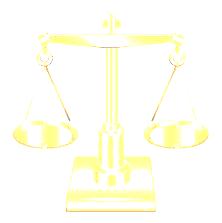 تعريف : العمل المختلط هو الذي يكون تجارياً بالنسبة إلى أحد الطرفين ومدنياً بالنسبة إلى الطرف الآخر.
المشاكل التي يثيرها العمل المختلط :

1- المحكمة المختصة بالنزاع

2-  القانون الواجب التطبيق على النزاع
أ.حسام إبراهيم فلاتة
الأعمال التجارية المختلطة
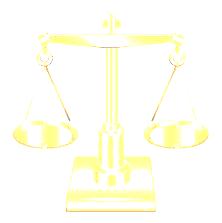 أولاً: المحكمة المختصة بالفصل في النزاع: 
مع عدم الإخلال بقاعدة المدعي يتبع محكمة المدعى عليه فإنه يجب النظر إلى صفة الشخص الذي يريد إقامة الدعوى (صفة المدعي) هل هو مدني أو تاجر؟
أولاً: عندما يكون المدعي شخصاً مدنياً فيكون له الخيار في رفع الدعوى أمام المحكمة التجارية أو المحكمة الشرعية. 
ثانياً: عندما يكون المدعي تاجراً فيجب عليه أن يرفع دعواه أمام المحكمة الشرعية.
أ.حسام إبراهيم فلاتة
الأعمال التجارية المختلطة
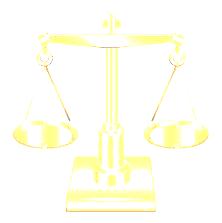 ثانياً: القانون الواجب التطبيق على النزاع: 
 - أمثلة :
1- الإثبات: يتم تطبيق قواعد الإثبات التجارية على من يعتبر العمل تجارياً بالنسبة له، أي عندما يكون المدعى عليه تاجراً ويكون المدعي مدنياً وبالتالي فإن الشخص المدني يستطيع أن يستفيد من قاعدة حرية الإثبات المتوفرة في المسائل التجارية. أما قواعد الإثبات المدنية فيتم اللجوء إليها على من يعد العمل مدنياً له أي عندما يكون المدعى عليه شخصاً مدنياً والمدعي تاجراً.
أ.حسام إبراهيم فلاتة
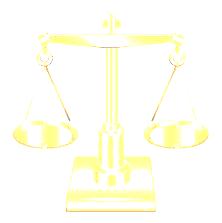 الأعمال التجارية المختلطة
2 - الرهن: 
تتحدد طبيعة القواعد التي تحكم الرهن بطبيعة الدين بالنسبة للمدين. 
(أ) متى تطبق القواعد التجارية على الرهن؟ 
تطبق في الحالة التي يقوم فيها المدين بعمل تجاري. 
(ب) متى تطبق القواعد المدنية على الرهن؟ 
تطبق في الحالة التي يقوم فيها المدين بعمل مدني.
أ.حسام إبراهيم فلاتة
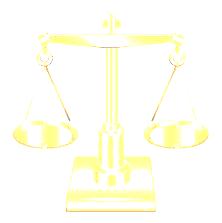 الأعمال التجارية المختلطة
الخلاصة، أن الأعمال التي يقوم بها الأشخاص المدنيين أو التجار لا يمكن أن تخرج عن أحد الحالات التالية: 
عمل تجاري منفرد يقوم به شخص ما – كشراء شخص سلعة بغرض إعادة بيعها – أو عمليات يقوم بها سمسار أو قيام شخص بتحرير كمبيالات، فهذه الأعمال تخضع لأحكام القانون التجاري بغض النظر عن صفة القائم بها وبغض النظر عن طبيعة العملية محل العقد. 
تحرير شخص ما لشيكات وسندات إذنيه وهذه الأوراق تخضع لأحكام القانون التجاري إذا ترتب تحريرها على عمليات تجارية.
أ.حسام إبراهيم فلاتة
الأعمال التجارية المختلطة
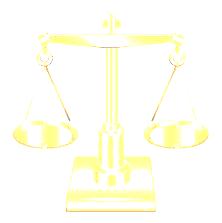 أعمال مدنية أصلية كالأعمال أو العقود التي يقوم بها أصحاب المهن الحرة أو المزارعين أو الأشخاص الذين يقومون بالعمليات الاستخراجية والإنتاج الذهني والفني والفكري، ومن أمثلتها قيام مزارع ببيع محصول مزرعته أو بيع المطرب لألبومه الغنائي أو بيع الرسام للوحته الفنية أو تعاقد محامي مع تاجر بغرض الترافع نيابة عنه، فهذه أعمال مدنية أصلية لافتقارها لعنصر الشراء. 
أعمال مدنية بالتبعية وهي الأعمال الثانوية التي تخدم النشاط المدني الأصلي وبالتالي فهي تخضع لأحكام القانون المدني تطبيقاً لقاعدة الفرع يتبع الأصل. ومن أمثلتها تعاقد المزارع مع عمال لجني المحصول.
أ.حسام إبراهيم فلاتة
الأعمال التجارية المختلطة
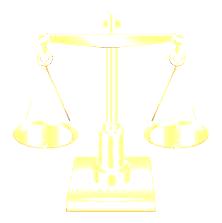 أعمال تجارية بطريق المقاولة وهي تخضع لأحكام القانون التجاري نظراً للصفة الاحترافية لموضوع النشاط، ومن أمثلتها: تعهد مقاول إنشاء مبان لمتعاقد بتزويده بالحديد لبناء مجمع سكني. 
أعمال تجارية بالتبعية وهي الأعمال التي يقوم بها التاجر وتخدم نشاط مقاولته وتخضع لأحكام القانون التجاري تطبيقاً لقاعدة الفرع يتبع الأصل، ومن أمثلتها: تعاقد صاحب مصنع مع عمال بغرض العمل في المصنع. 
الأعمال المدنية للتجار وهي أعمال تخدم الحياة المدنية للتاجر ولا تكون ذات صلة بمشروع التاجر، وبالتالي فهي تخضع لأحكام القانون المدني، ومن أمثلتها: اقتراض التاجر مبلغ من بنك الرياض بغرض تخصيصه لبناء سكن لأسرته وشراء التاجر سيارة لابنه كهدية له بمناسبة تفوقه في الدراسة.
أ.حسام إبراهيم فلاتة
الأعمال التجارية المختلطة
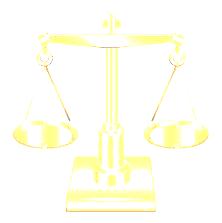 الخلاصة : 
أن المشاكل التي يثيرها العقد المختلط هي:
 معرفة النظام القانوني الذي يحكم العقد في حال وجود نزاع ، أي معرفة طبيعة المحكمة المختصة بالفصل في النزاع وطبيعة القواعد القانونية التي تحكم النزاع. 
منح القانون ضمانات للأشخاص المدنيين تجاه خصومهم التجار إذ يستطيع المدني أن يرفع دعواه ضد خصمه التاجر إلى المحكمة المدنية (الشرعية) أو المحكمة التجارية. 
منع القانون ضمانات للمدني (غير التاجر) فيما يتعلق بإثبات الحقوق ضد خصمه التاجر إذ يستطيع المدني أن يثبت حقه بكافة طرق الإثبات (شهادة الشهود والقرائن: الفواتير، سندات القبض، الأوراق التجارية، البيانات المقيدة في دفاتر التاجر).
أ.حسام إبراهيم فلاتة
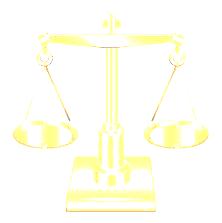 إلى اللقاء في المحاضرة القادمة
تمنياتي لكم بالتوفيـــق
أ.حسام إبراهيم فلاتة